Слово поета про         Кременець…
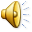 «…Кременець. Від слова кремінь. Від каміння,що лишилось тут з морського дна і своєю перевагою над іншими породами накинуло усьому свою назву…»
У. Самчук
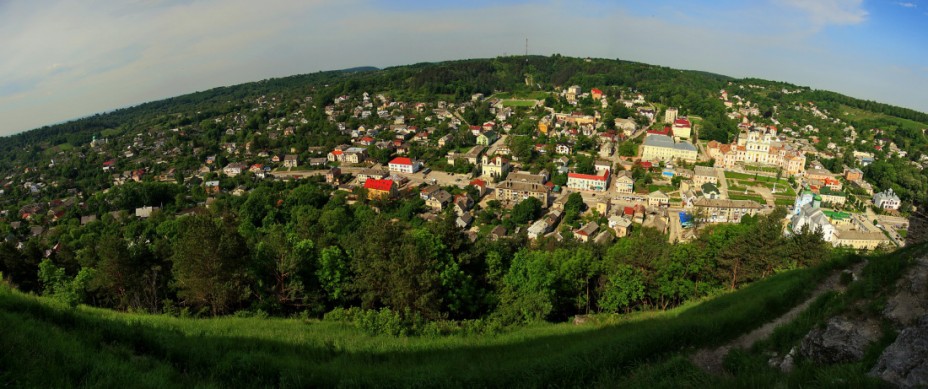 “….Я теж не раз про це думав, незнаю чи я міг би жити в іншому місці: дуже гарний наш тихий закуток…”
С. Даушков
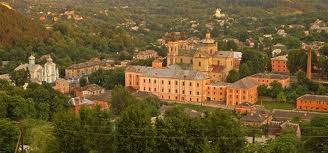 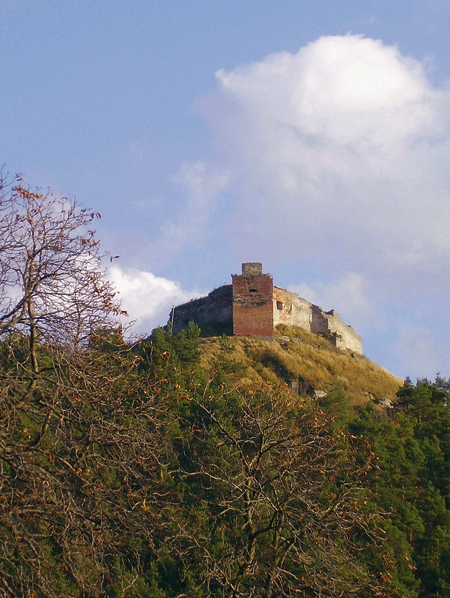 “…Це там, де гори ні якої висоти,та коли на кручі станеш. Та коли з гори поглянеш – то такий довкола простір…”
Г. Гордасевич
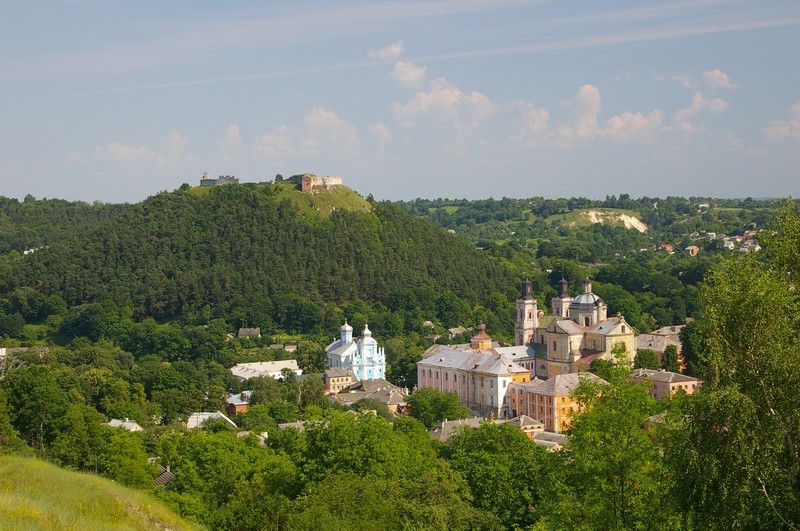 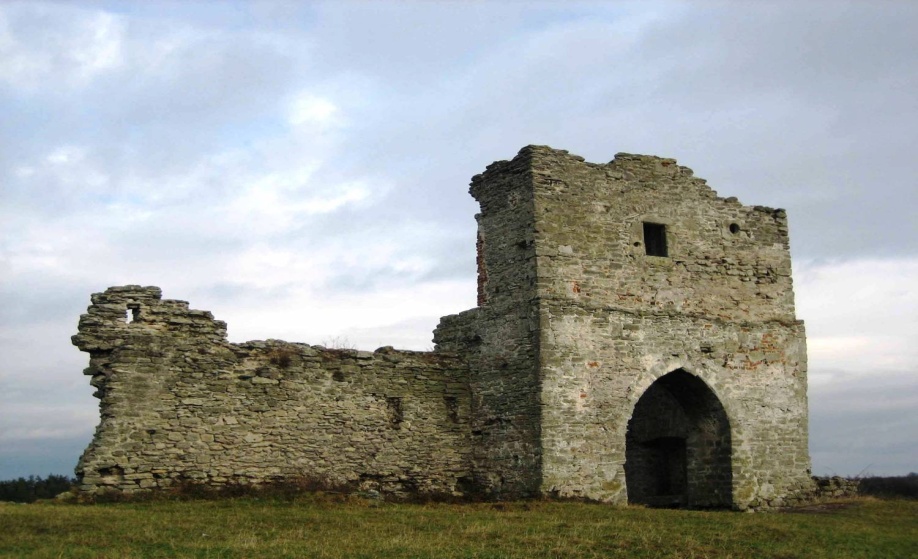 ЯКЩО ТАМ БУДЕШ…
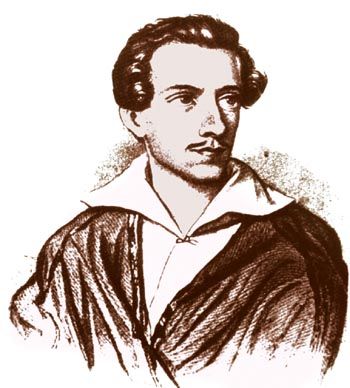 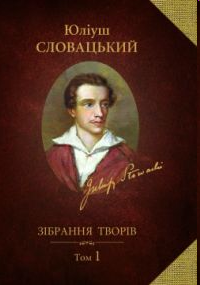 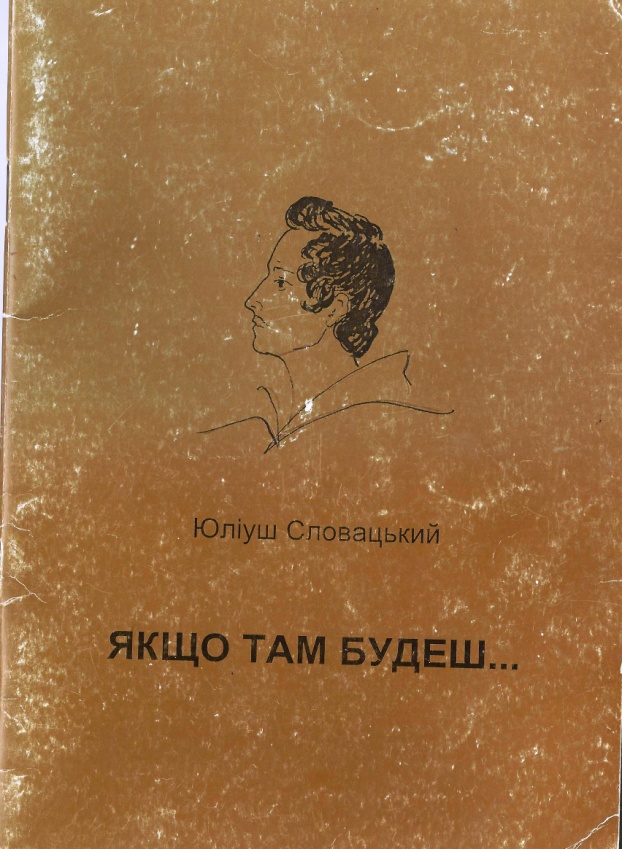 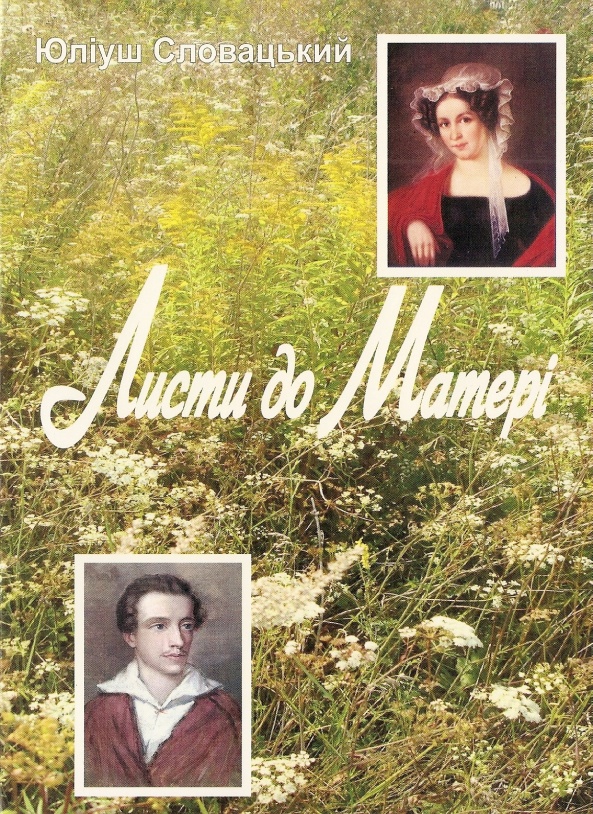 Юліуш Словацький
    (1809-1849)
“…Із Тарнобору до ярух Крем’янця нераз у поросі ходив пішком…”
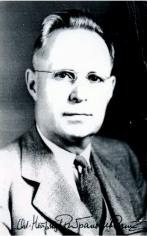 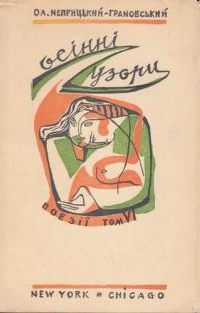 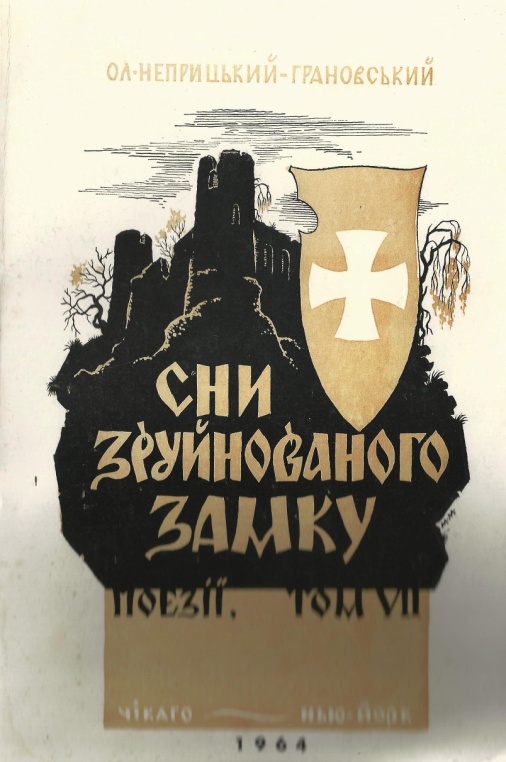 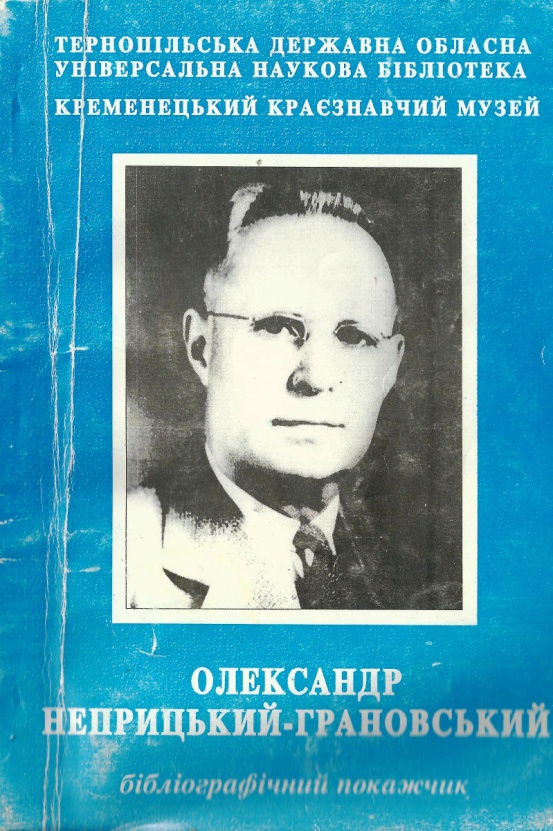 Олександр Неприцький- Грановський
     (1877-1976)
Тернисті дороги…
І я згадав своїх дітей
Невже і їх тому навчили?
Й зітхання вирвалось з грудей,
І сльози зір мені затьмили…
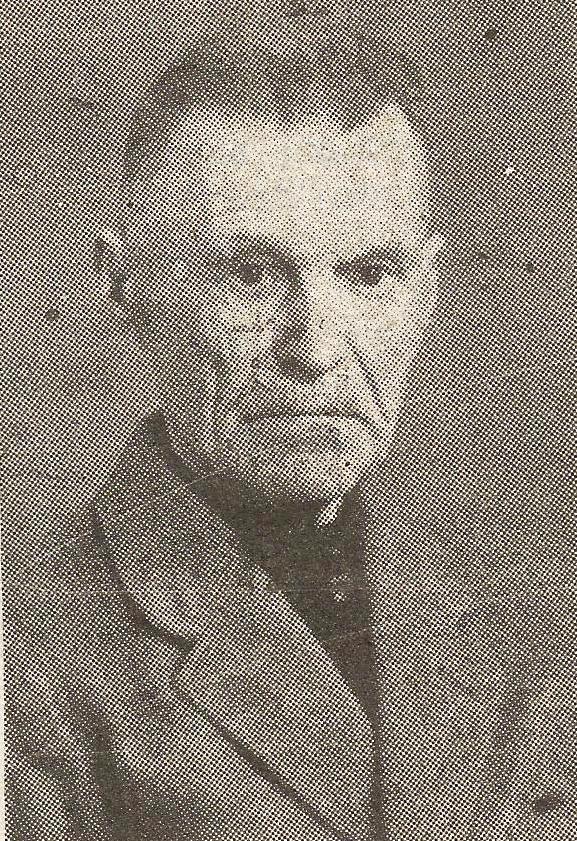 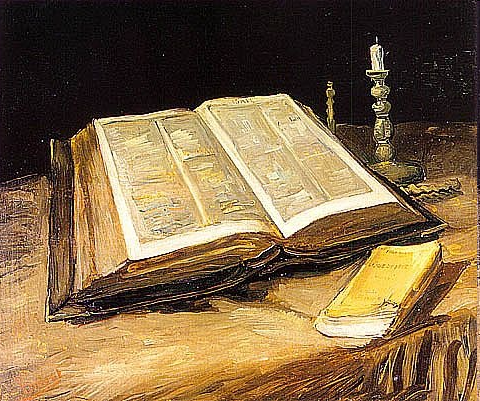 Юхим Вавровий (Виливчук)
     (1890-1970)
“ О, скільки ж то відчинених дверей
Далекий світ шляхів незнаних!”
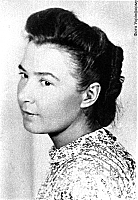 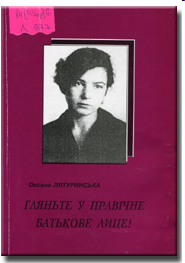 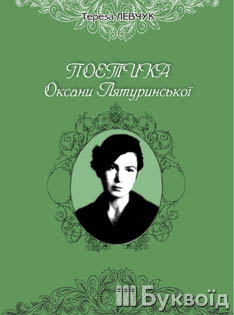 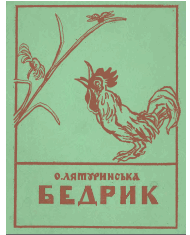 Оксана Лятуринська
      (1902-1970)
Маловідома письменниця з Кременця
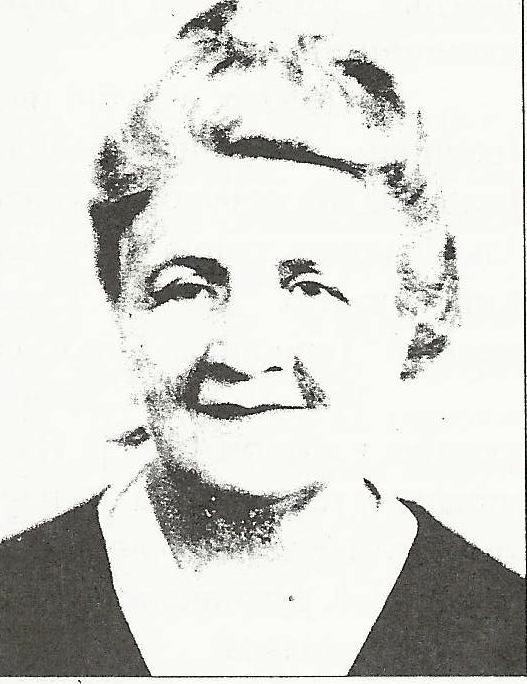 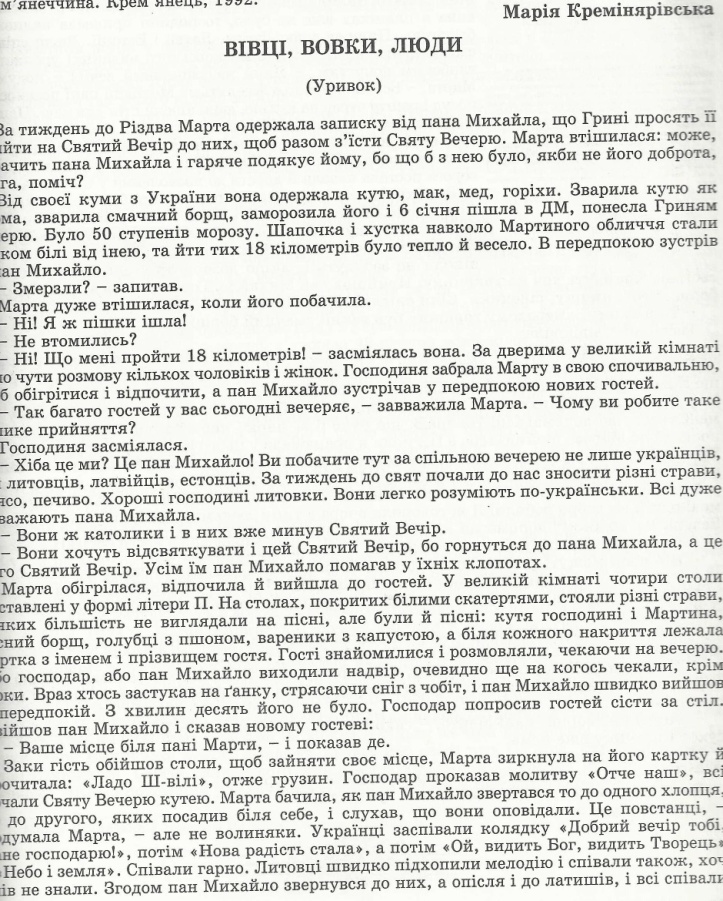 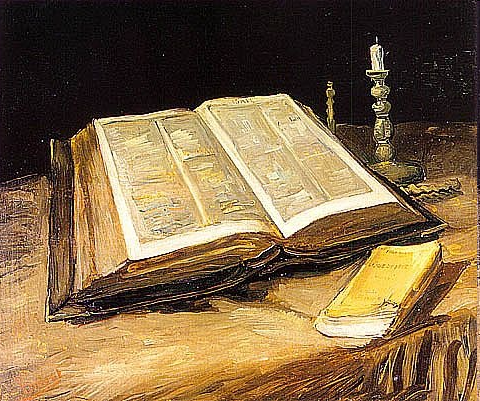 Марія Кремінярівська
(1902-1998)
“ Доля страдницька б'є крильми. .”
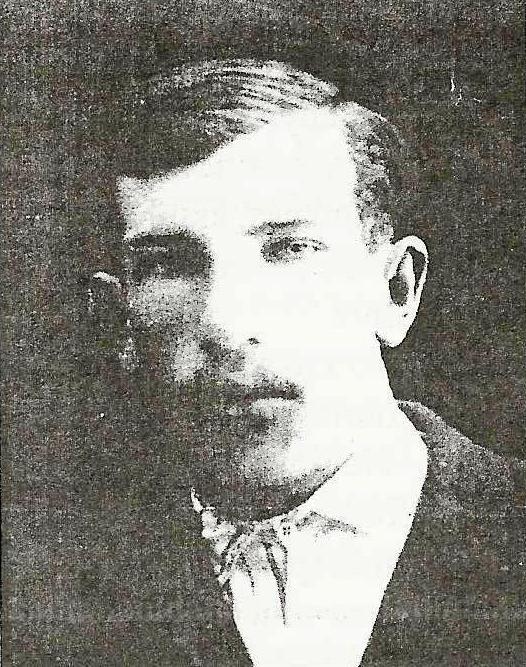 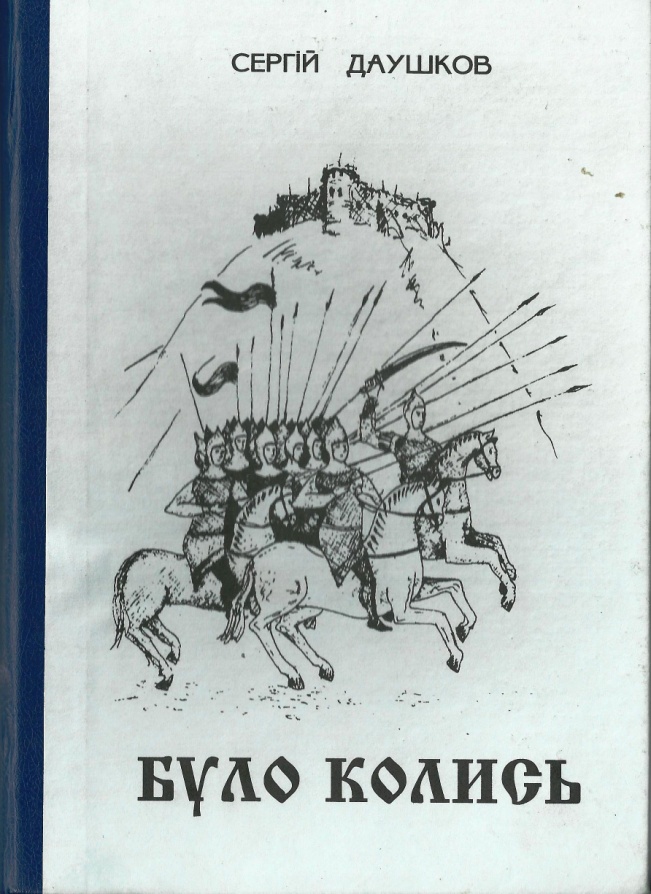 Сергій Даушков
  (1905 - 1991)
Кременецькими шляхами…
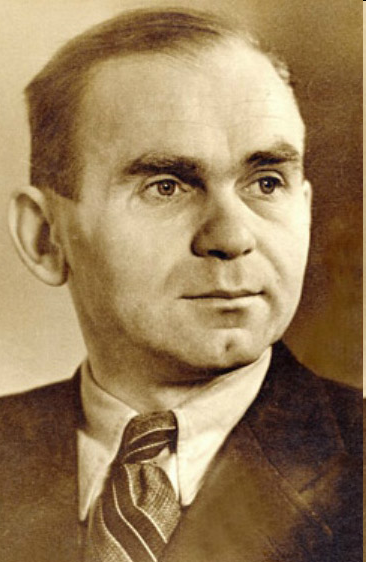 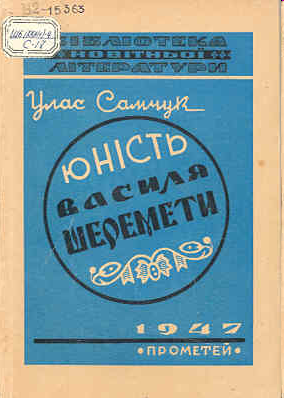 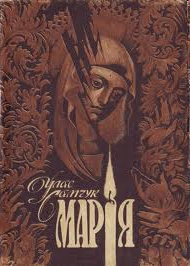 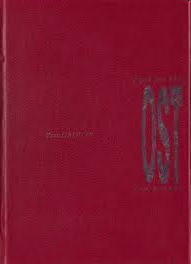 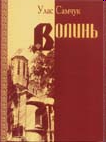 Улас Самчук
(1905 - 1987)
В садах Крем`янець
мрійно вечорів…
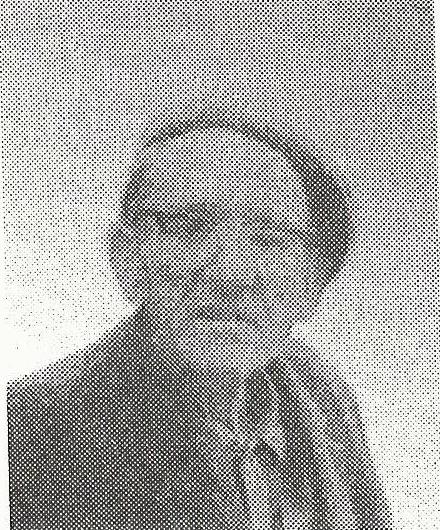 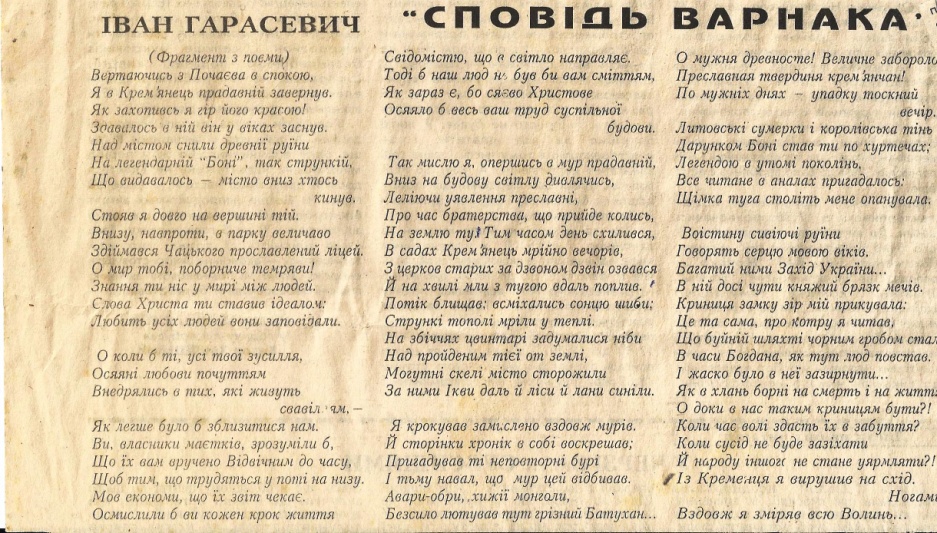 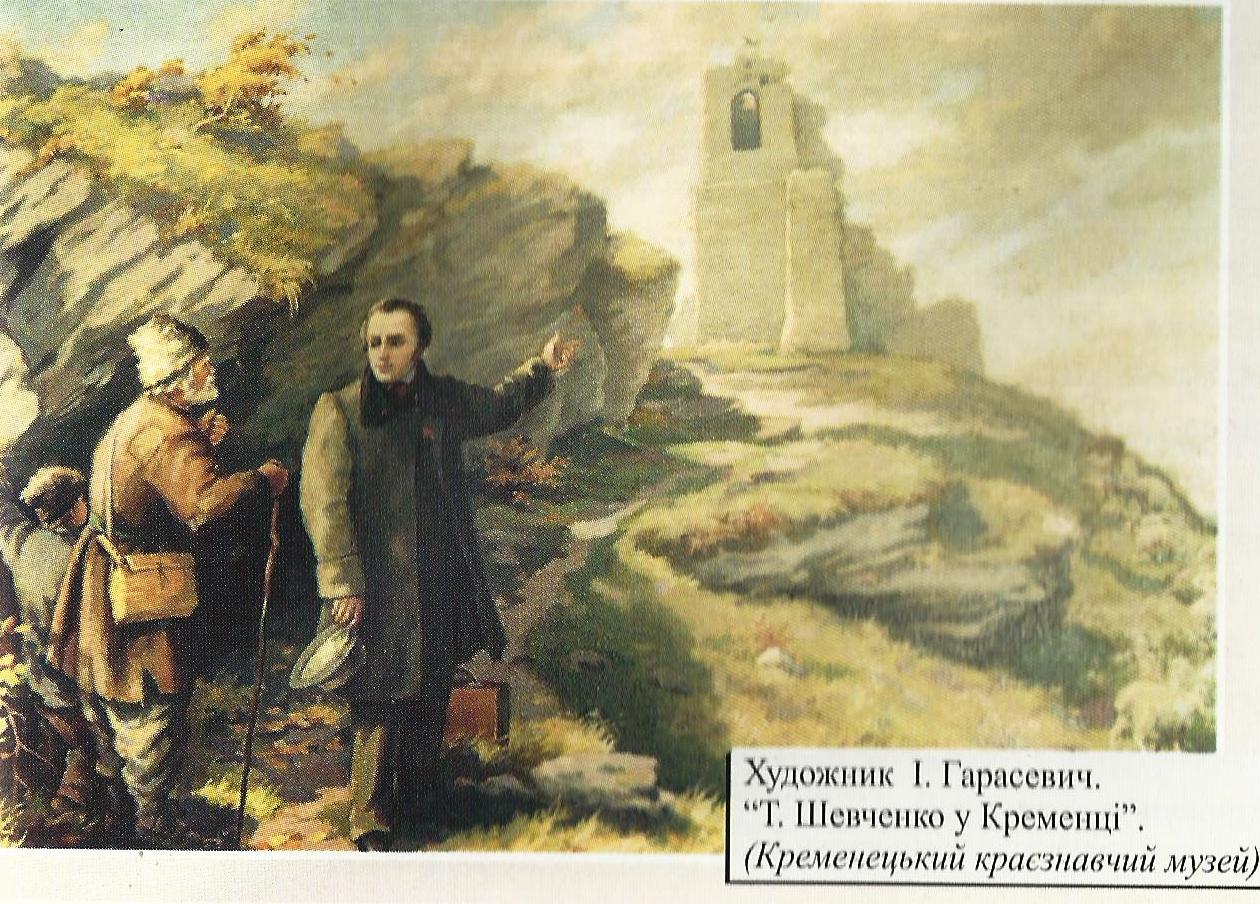 Іван Гарасевич
 (1914-1977)
Стежки – дороги…
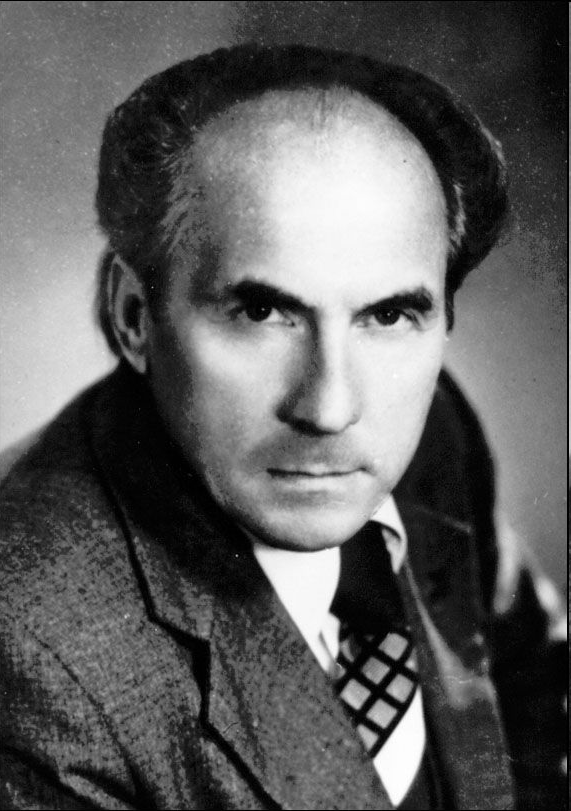 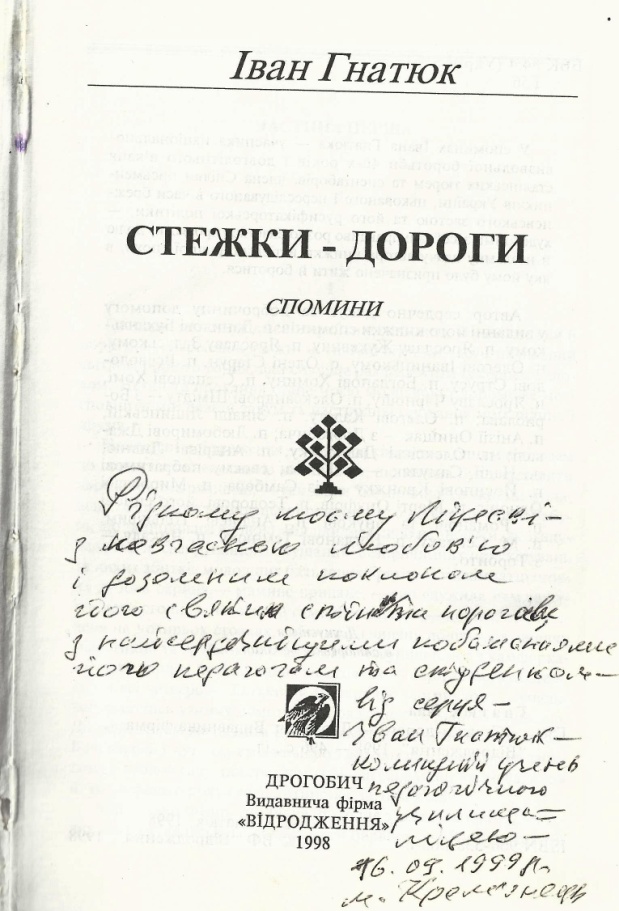 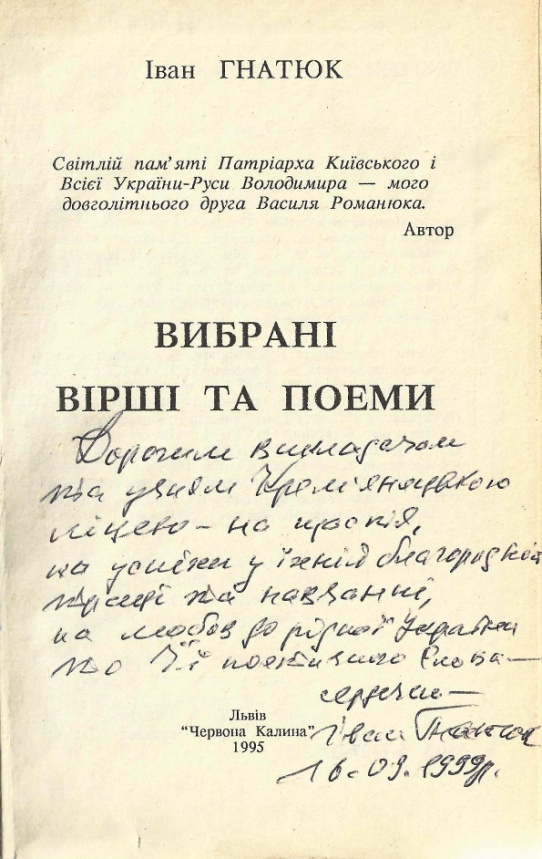 Іван Гнатюк
(1929-1996)
Співець отчого краю…
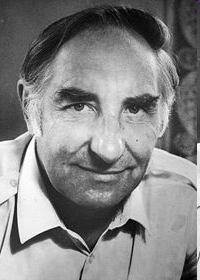 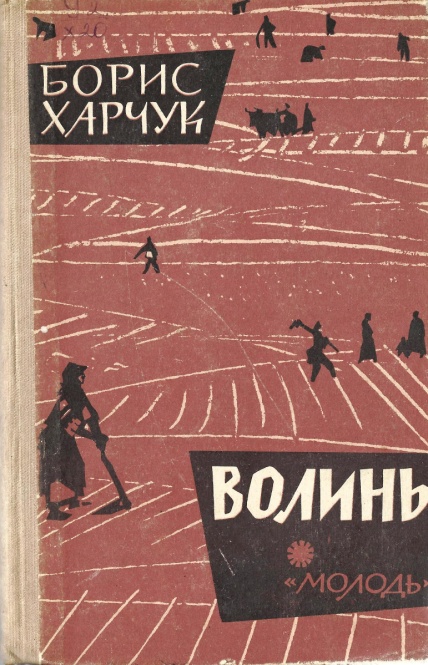 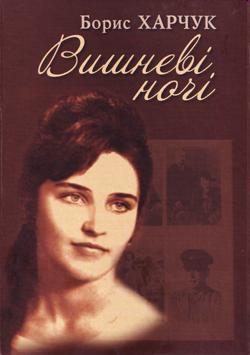 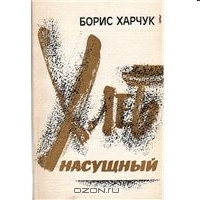 Борис Харчук
(1931 - 1988)
Я у Крем‛янці родилась…
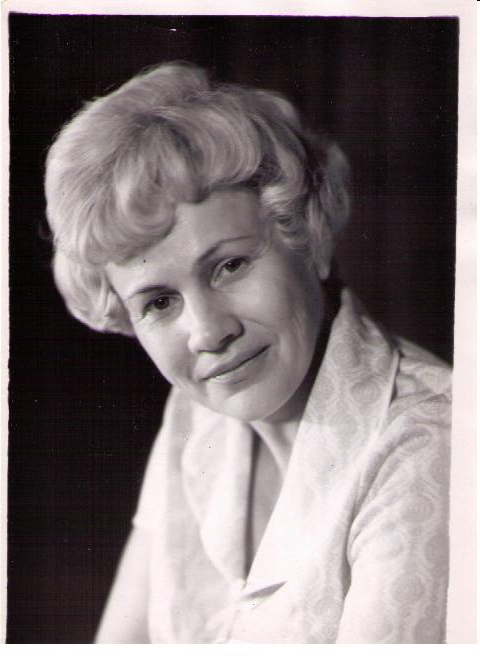 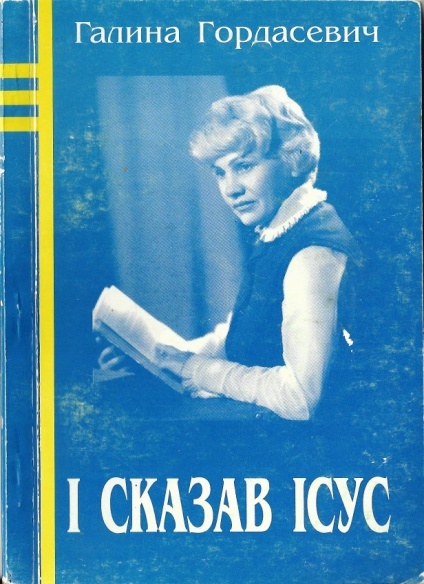 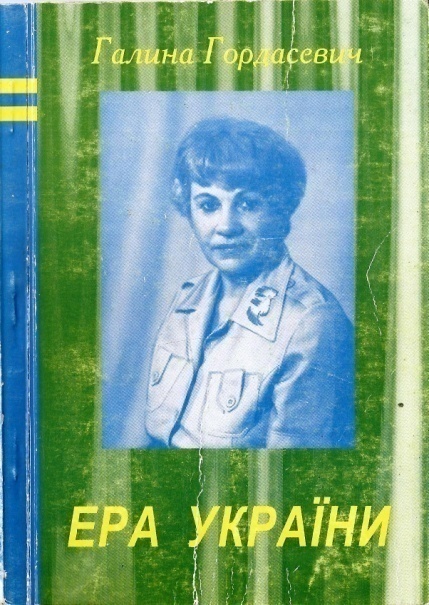 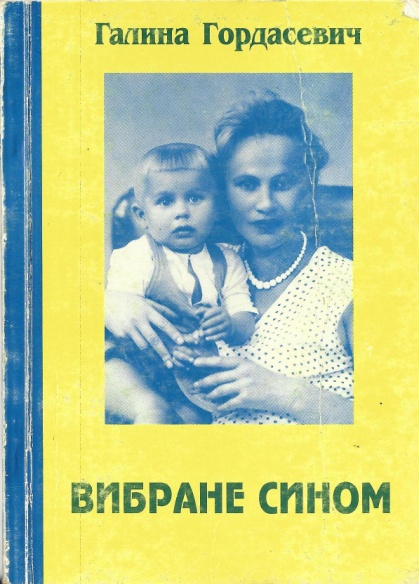 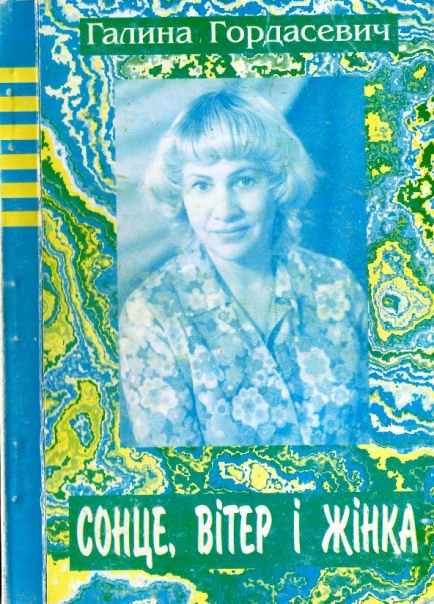 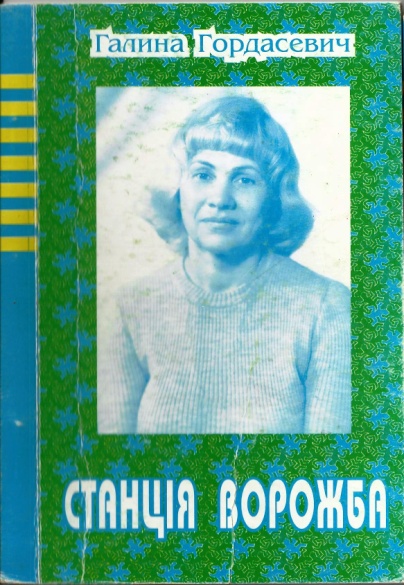 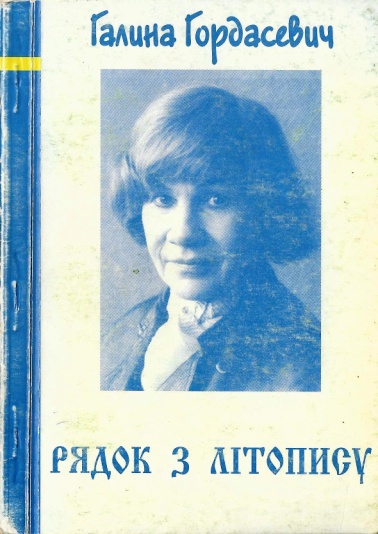 Галина Гордасевич
      (1935-2001)
Серця клич…
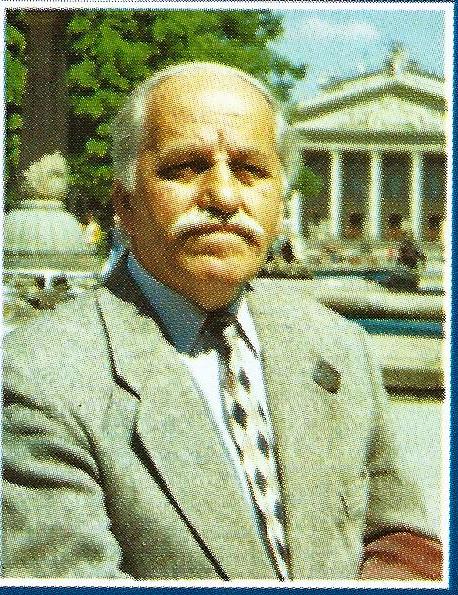 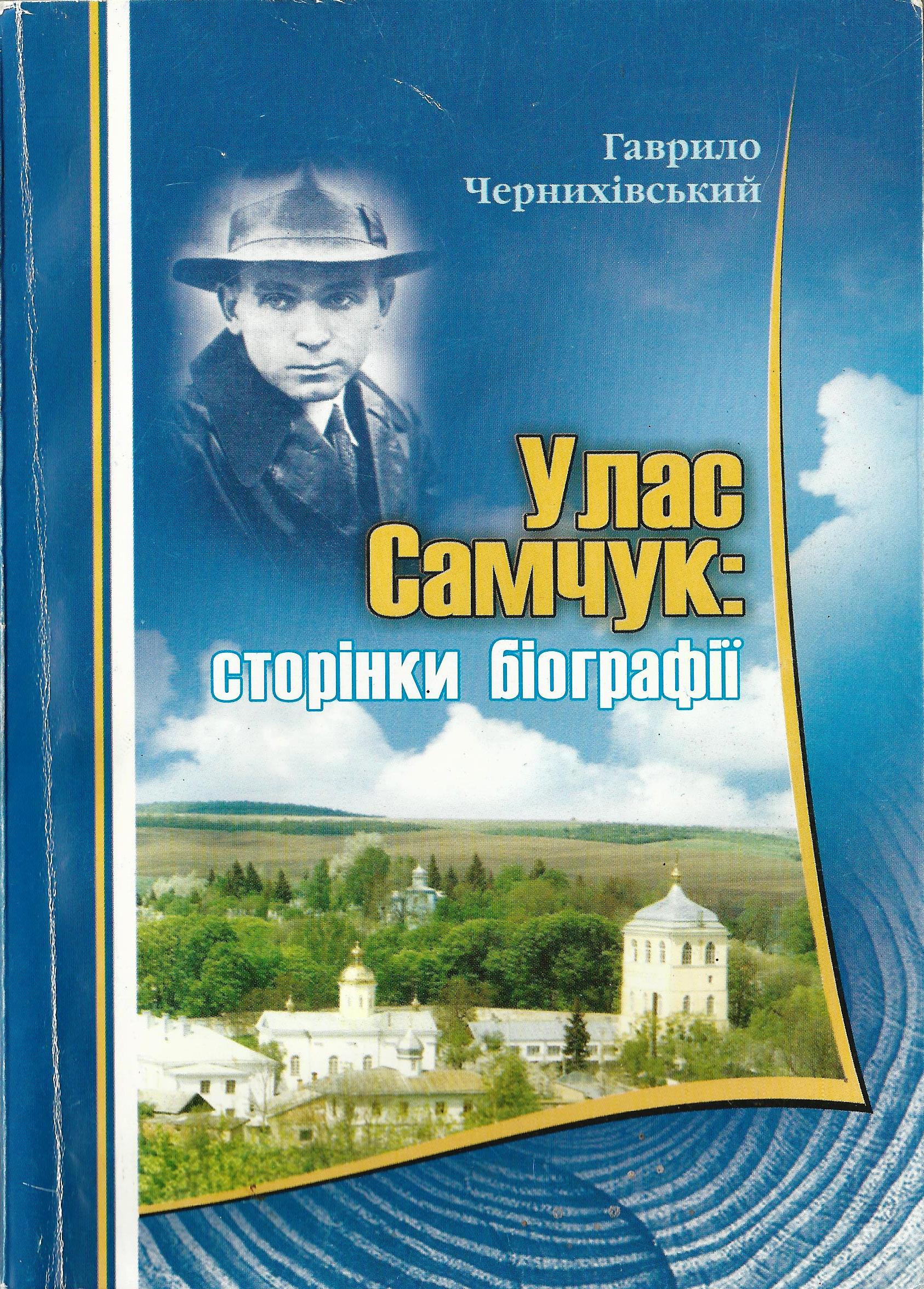 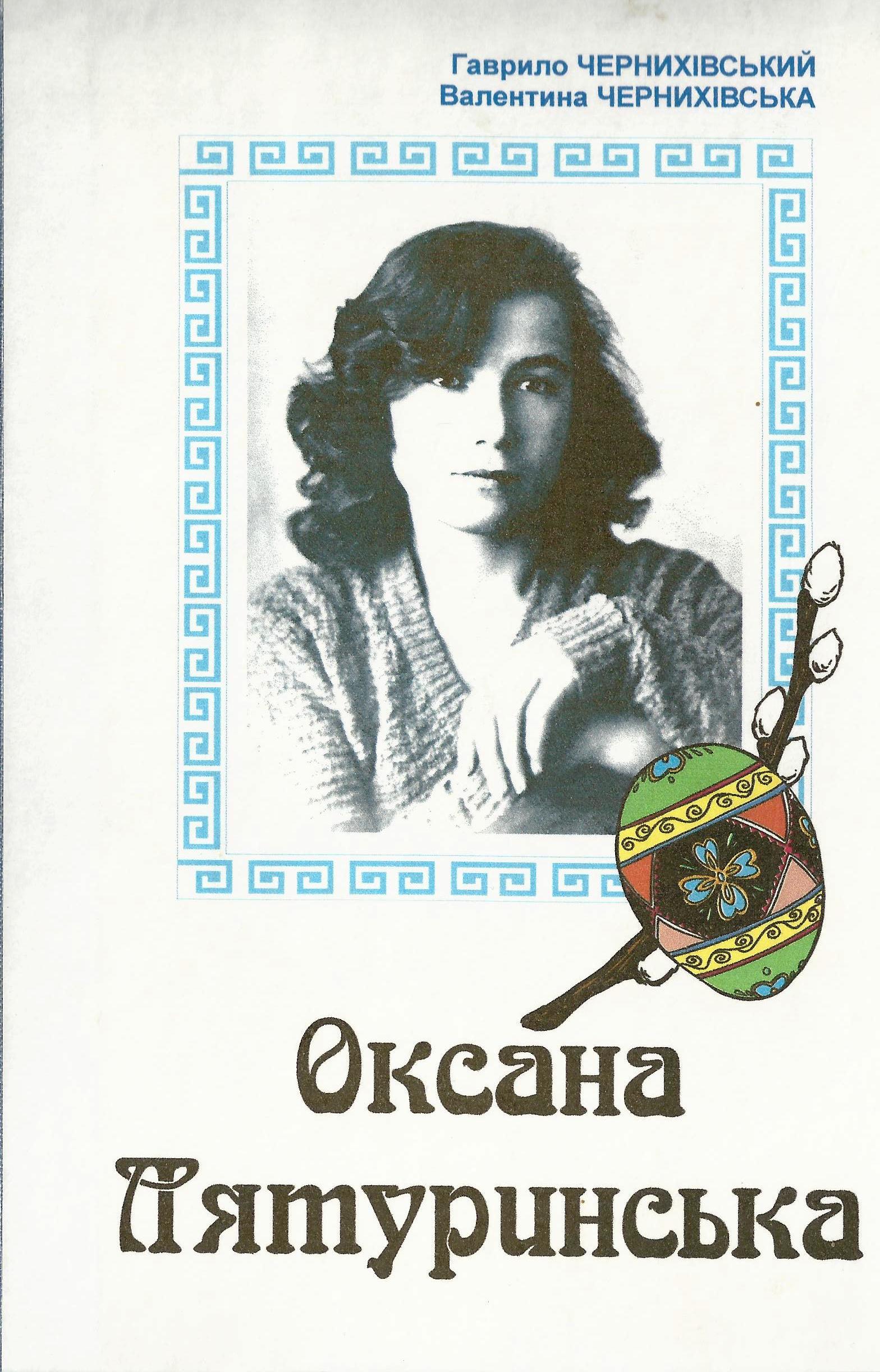 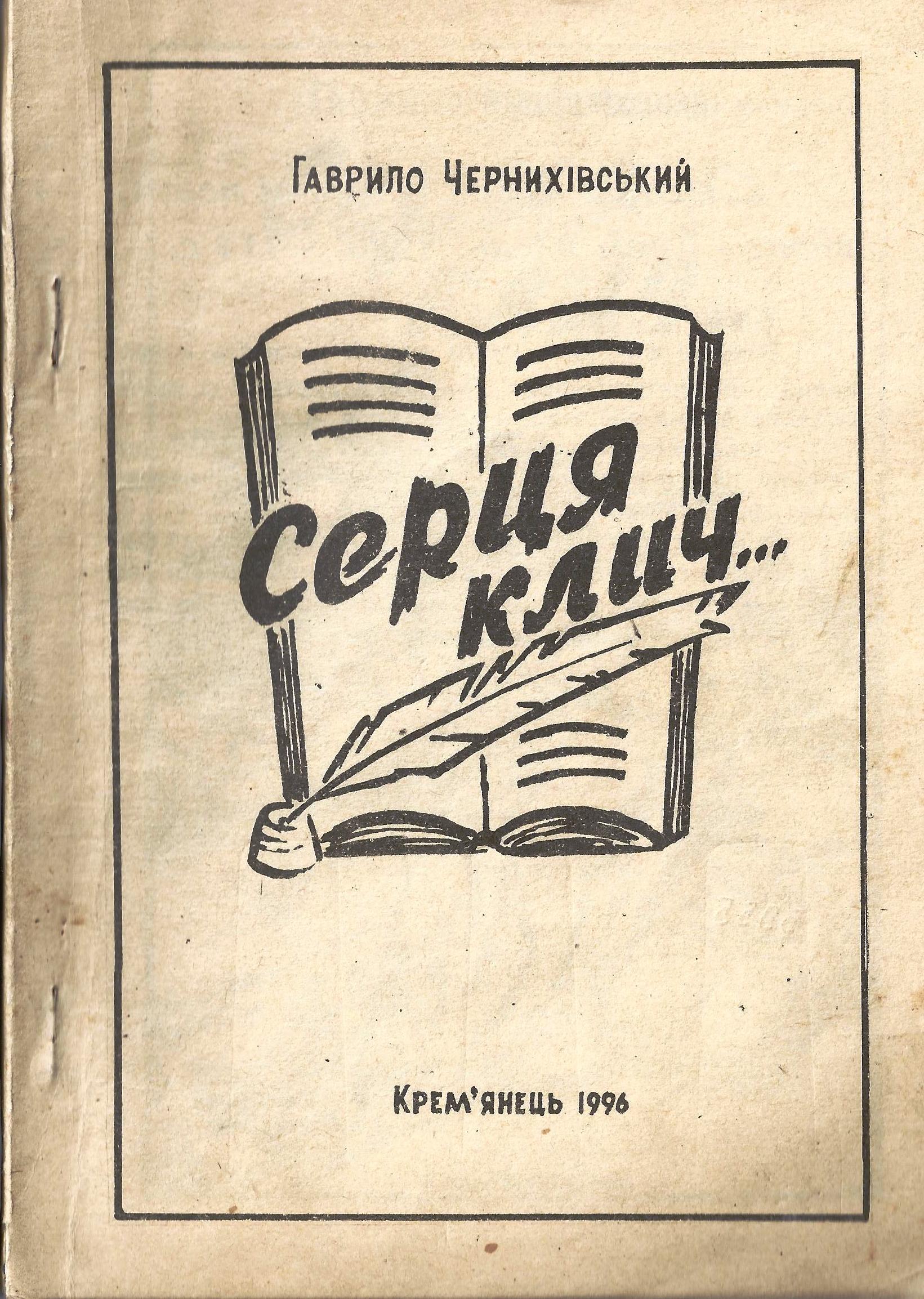 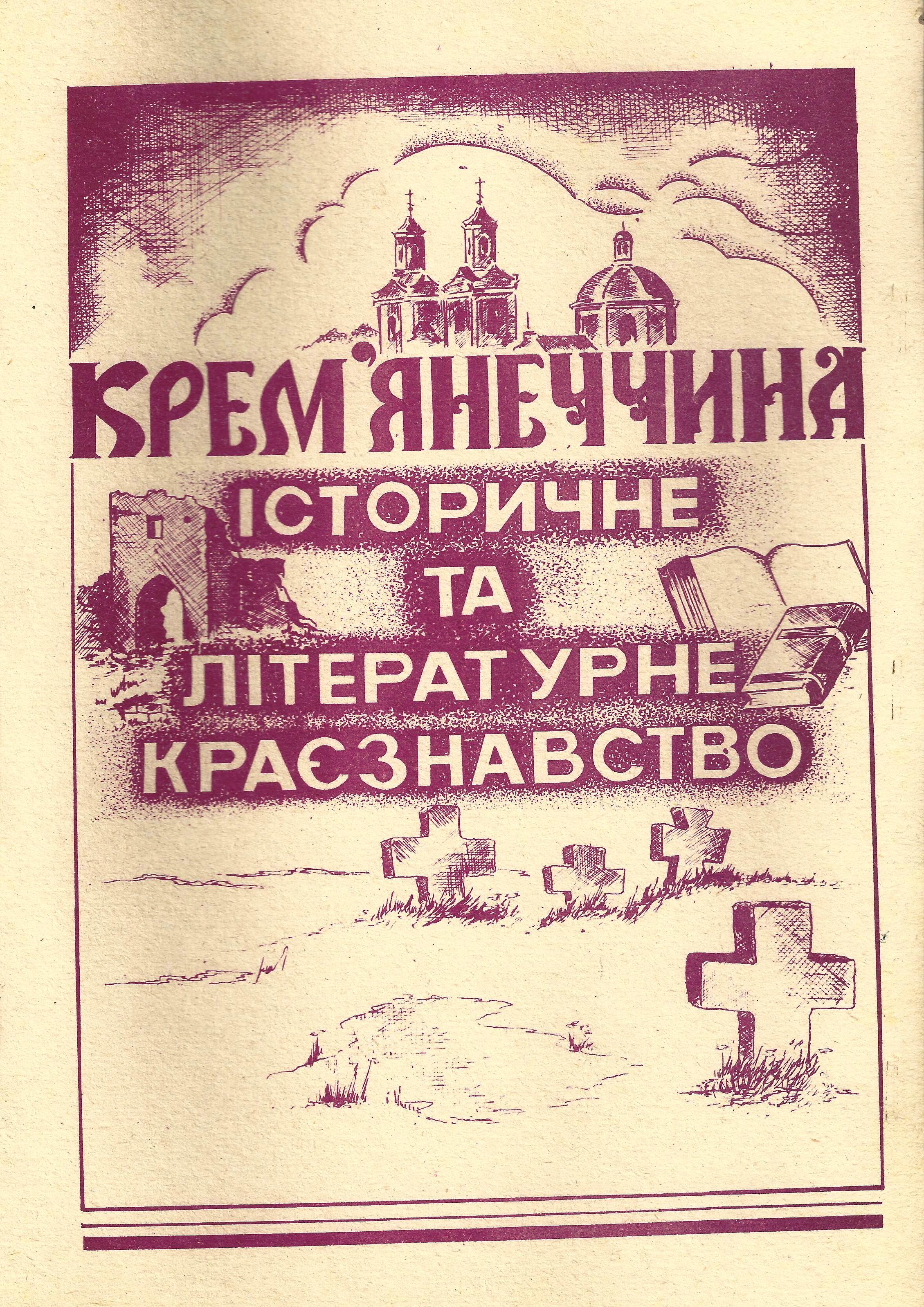 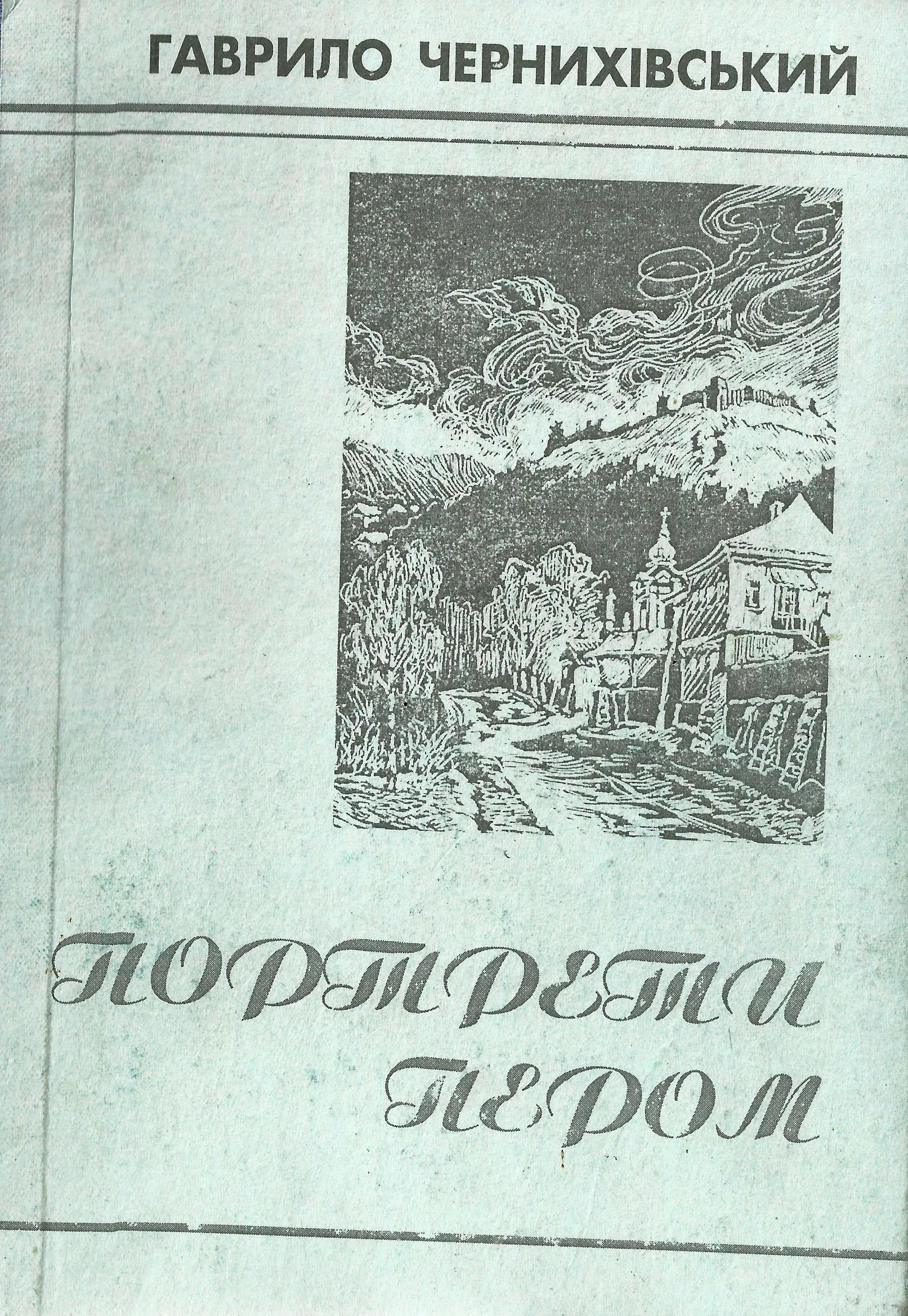 Гаврило Чернихівський
  (1936-2011)